Personal Finance
Fourth Canadian Edition
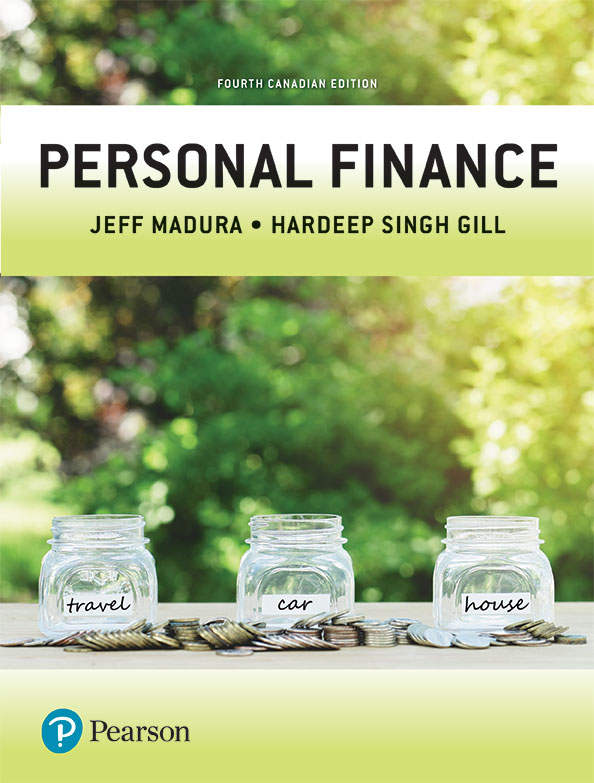 Chapter 3
Planning with Personal Financial Statements
Copyright © 2019 Pearson Canada Inc.
[Speaker Notes: If this PowerPoint presentation contains mathematical equations, you may need to check that your computer has the following installed:
1) MathType Plugin
2) Math Player (free versions available)
3) NVDA Reader (free versions available)]
Chapter Objectives
Explain how to create your personal cash flow statement
Identify the factors that affect your cash flows
Explain how to create a budget based on your forecasted cash flows
Describe how to create your personal balance sheet
Calculate financial ratios used to analyze personal financial statements
Personal Cash Flow Statement
Personal cash flow statement: a financial statement that measures a person’s income and expenses (the first step in the budgeting process)
Record your income; salary, interest income, dividends, capital gains, etc.
Record your expenses large and small; rent, living expenses, credit card payments, etc.
Net cash flows: Disposable (after-tax) income minus expenses
Personal Cash Flow Statement Sample (1 of 2)
Exhibit 3.1 Personal Cash Flow Statement for Rhea Kennedy
Personal Cash Flow Statement Sample (2 of 2)
Exhibit 3.1 Continued
Factors That Affect Cash Flows (1 of 2)
Factors Affecting Income:
Stage in Your Career Path 
Closely related to your life stage (e.g., early career stage vs. prime earning years)
Type of Job
Based on skill level and demand for those skills
Number of Income Earners in Your Household
Factors That Affect Cash Flows (2 of 2)
Factors Affecting Expenses:
Size of Family
Age
Personal Consumption Behaviour
Some people spend all of their income and more, while others, “big savers”, spend mainly on necessities and concentrate on saving for the future
Creating a Budget
Budget: a cash flow statement that is based on forecasted cash flows (income and expenses) for a future time period
Budgets are useful for anticipating either cash surpluses or cash deficiencies. Cash surpluses may be used to build an emergency fund, invest in additional assets or make extra payments to reduce personal debt
Creating a Budget Example One (1 of 2)
Rhea Kennedy wants to determine whether she will have sufficient income this month. She uses the personal cash flow statement she developed last month to forecast this month’s cash flows. However, she adjusts that statement for the following additional anticipated expenses:
Car maintenance expenses will be an additional $600 this month because Rhea has made an appointment to have her brakes replaced.
Rhea revises her personal cash flow statement from last month to reflect the expected changes this month, as shown in Exhibit 3.3. The numbers in boldface show the revised cash flows as a result of the unusual circumstances for this month.
Creating a Budget Example One (2 of 2)
The main effects of the unusual circumstances regarding Rhea’s expected cash flows for this month are summarized in Exhibit 3.4. Notice that the expected expenses for this month are $2530, or $600 higher than the expenses in a typical month. In this month, the expected net cash flows are:
Expected Net Cash Flows = Expected Income − Expected Expenses
= $2260 − $2530
= −$270
The budgeting process has alerted Rhea to this $270 cash shortage.
Creating a Budget Solution One (1 of 3)
Exhibit 3.3 Rhea Kennedy’s Revised Personal Cash Flow Statement
Creating a Budget Solution One (2 of 3)
Exhibit 3.3 Continued
Creating a Budget Solution One (3 of 3)
Exhibit 3.4 Summary of Rhea Kennedy’s Revised Cash Flows
Creating a Budget Notes
Anticipate cash shortages
Assess the accuracy of the budget
Forecast net cash flows over several months 
Budget with a biweekly pay period, if applicable (use third biweekly cheques wisely)
Create an annual budget, by extending your budget out for longer periods
Improve the budget, based on a review to see if your budget reflects reality
Creating a Budget Example Two
Recall that Rhea Kennedy forecasted income and expenses to create a budget for the coming month. Now it is the end of the month, so she can assess whether her forecasts were accurate. Her forecasted income and expenses are shown in the second column of Exhibit 3.5. She compares the actual income and expenses (third column) to her forecast and calculates the difference between them (shown in the fourth column). The difference between columns two and three is referred to as the forecasting error; a positive difference means that the actual income or expense level was less than forecasted, while a negative difference means that the actual income or expense level exceeded the forecast.
While reviewing the fourth column of Exhibit 3.5, Rhea notices that total expenses were $100 more than expected. Her net cash flows were −$370 (a deficiency of $370), which is worse than the expected level of −$270. Rhea assesses the individual expenses to determine where she underestimated. Although grocery expenses were slightly lower than expected, her clothing and recreation expenses were higher than anticipated. She decides that the expenses were abnormally high in this month only, so she believes that her budgeted expenses should be reasonably accurate in most months.
Creating a Budget Solution Two (1 of 2)
Exhibit 3.5 Comparison of Rhea Kennedy’s Budgeted and Actual Cash Flows for This Month
Creating a Budget Solution Two (2 of 2)
Exhibit 3.5 Continued
Creating a Budget Example Three
Rhea Kennedy believes that her budget for the previous month (except for the unusual car expense) is typical for her. She wants to extend it to forecast the amount of money she might be able to save over the next year. Her disposable income is predictable because she already knows her salary for the year. Some of the monthly expenses (such as rent and the cable bill) in her monthly budget are also constant from one month to the next. To forecast these types of expenses, she simply multiplies the monthly amount by 12 to derive an estimate of the annual expenses, as shown in the third column of Exhibit 3.7.
Some other items vary from month to month, but last month’s budgeted amount seems to be a reasonable estimate for the next 12 months. Over the next 12 months, Rhea expects net cash flows of $3960. As well, Rhea realizes that she will receive an additional $2260 from the two bonus pay periods throughout the year. Therefore, she sets a goal of saving $3960, or $330 per month in an emergency fund, while the $2260 will be put into long-term investments.
Creating a Budget Solution Three (1 of 2)
Exhibit 3.7 Annual Budget for Rhea Kennedy
Creating a Budget Solution Three (2 of 2)
Exhibit 3.7 Continued
Alternative Budgeting Strategies (1 of 2)
Envelope Method
Forces you to stick to a cash-only budget for the expense categories that are hardest to control (e.g. recreation, dining out, small day-to-day expenses)
Create a separate envelope for each category
Place the budgeted cash amount in each envelope
You can spend only the money in the envelope for the assigned category
Balances can be carried forward
Alternative Budgeting Strategies (2 of 2)
Pay Yourself First Method
Arrange for an automatic transfer of money from your chequing account to your savings account
Transfer would coincide with when you receive your paycheque
In contrast to the envelope method, this method removes net cash flows at the beginning of the budget period
Free App: The Visual Budget
Focus on Ethics: Excessive Financial Dependence
Don’t become overly dependent on others
Reliance on others over long time periods can create tension and ultimately destroy relationships
Become self-reliant
Create a budget and stay within it
Build and maintain an emergency fund
Personal Balance Sheet
Personal balance sheet: a summary of your assets (what you own), your liabilities (what you owe), and your net worth (assets minus liabilities)
A personal balance sheet is a snapshot of your financial position at a specific point in time
Assets
Liquid assets: financial assets that can be easily converted into cash without a loss in value (e.g., cash, chequing account)
Household assets: items normally owned by a household (e.g., car, furniture)
You need to establish market values for these assets—the amount you would receive if you sold the asset today
Investments
Stocks: certificates representing partial ownership in a firm (see ca.finance.yahoo.com for values)
Bonds: certificates issued by borrowers, usually firms and government agencies, to raise funds
Mutual funds: investment companies that sell units to individuals and invest the proceeds in an overall portfolio of investment instruments such as bonds or stocks
Real estate: principal residence and holdings in rental property and land
Liabilities
Current liabilities: personal debts that will be paid in the near future (within a year) (e.g., credit card debt)
Long-term liabilities: debts that will be paid over a period longer than one year (e.g., student loan, car loan, mortgage/housing loans)
Net Worth
Value of total assets − Value of total liabilities (what you own minus what you owe)
A measure of wealth
Closely related to your life stage (e.g., early career vs. prime earning)
Creating a Personal Balance Sheet
Allows you to determine your net worth
Update it periodically to monitor how your wealth changes over time
Some changes will affect both your personal balance sheet and your net worth
Your net worth will not grow unless the increase in the value of your assets exceeds the increase in the value of your liabilities
Personal Balance Sheet Example One (1 of 2)
Rhea Kennedy wants to determine her net worth by creating a personal balance sheet that identifies her assets and liabilities.
Rhea’s Assets. Rhea owns:
$500 in cash
$3500 in her chequing account
Furniture in her apartment that is worth about $1000
A car that is worth about $1000
100 shares of stock, which does not pay dividends, which she just purchased for $3000 ($30 per share)
Rhea uses this information to complete the top of her personal balance sheet, shown in Exhibit 3.8. She classifies each item that she owns as a liquid asset, a household asset, or an investment asset.
Personal Balance Sheet Example One (2 of 2)
Rhea’s Liabilities. Rhea owes $2000 on her credit card. She does not have any other liabilities at this time, so she lists the one liability on her personal balance sheet under “Current Liabilities” because she will pay off the debt soon. Since she has no long-term liabilities at this time, her total liabilities are $2000.
Rhea’s Net Worth. Rhea determines her net worth as the difference between her total assets and total liabilities. Notice from her personal balance sheet that her total assets are valued at $9000, while her total liabilities are valued at $2000. Thus, her net worth is:
Net Worth = Total Assets − Total Liabilities
= $9000 − $2000
= $7000
Personal Balance Sheet Solution One (1 of 2)
Exhibit 3.8 Rhea Kennedy’s Personal Balance Sheet
Personal Balance Sheet Solution One (2 of 2)
Exhibit 3.8 Continued
Personal Balance Sheet Example Two (1 of 4)
Rhea Kennedy is considering purchasing a new car for $20 000. To make the purchase, she would: 
Trade in her existing car, which has a market value of about $1000.
Write a cheque for $3000 as a down payment on the car.
Obtain a five-year loan for $16 000 to cover the remaining amount owed to the car dealer.
Her personal balance sheet would be affected as shown in Exhibit 3.9 and explained next.
Personal Balance Sheet Example Two (2 of 4)
Change in Rhea’s Assets. Rhea’s assets would change as follows:
Her car would now have a market value of $20 000 instead of $1000.
Her chequing account balance would be reduced from $3500 to $500.
Thus, her total assets would increase by $16 000 (her new car would be valued at $19 000 more than her old one, but her chequing account would be reduced by $3000).
Personal Balance Sheet Example Two (3 of 4)
Change in Rhea’s Liabilities. Rhea’s liabilities would also change:
She would now have a long-term liability of $16 000 as a result of the car loan. 
Therefore, her total liabilities would increase by $16 000 if she purchases the car.
Change in Rhea’s Net Worth. If Rhea purchases the car, her net worth would be:
Net Worth = Total Assets − Total Liabilities
= $25 000 − $18 000
= $7000
Personal Balance Sheet Example Two (4 of 4)
Rhea’s net worth would remain unchanged as a result of buying the car because her total assets and total liabilities would increase by the same amount.
Rhea’s Decision. Because the purchase of a new car will not increase her net worth, she decides not to purchase the car at this time. Still, she is concerned that her old car will require a lot of maintenance in the future, so she will likely buy a car in a few months once she improves her financial position.
Personal Balance Sheet Solution Two (1 of 2)
Exhibit 3.9 Rhea’s Personal Balance Sheet if She Buys a New Car
Personal Balance Sheet Solution Two (2 of 2)
Exhibit 3.9 Continued
Financial Ratio Calculations
Allow you to analyze your personal balance sheet and income statement; monitoring of liquidity, debt, and ability to save
Liquidity is measured by the current ratio and the liquidity ratio
Current ratio = Liquid Assets/Current Liabilities
High current ratio → higher degree of liquidity
Liquidity ratio = Liquid Assets/Monthly Living Expenses (assess trend…)
Debt level ratios
Debt-to-Asset Ratio = Total liabilities/Total Assets
High debt-to-asset ratio → excessive amount of debt
Should be directly related to the financial planning life stages
Should have no debt when you reach the retirement life stage
Savings Ratio
measures savings over the period in comparison to disposable income over the period
Savings Ratio = Savings during the Period/Disposable Income during the Period